MALIBU Original
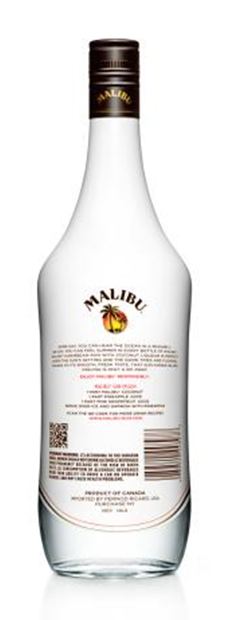 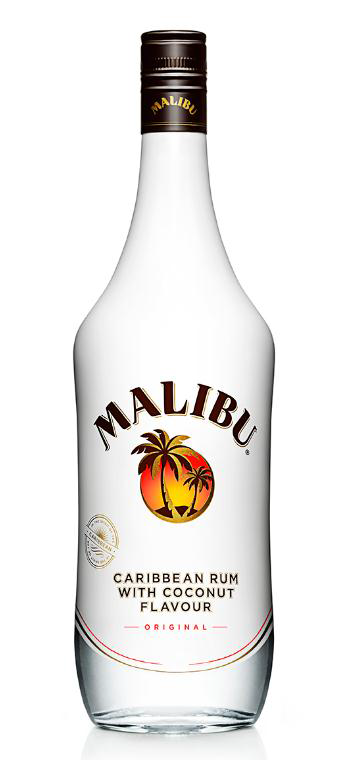